Nom : ________________________
Mon récit d’aventures
sur les monstres
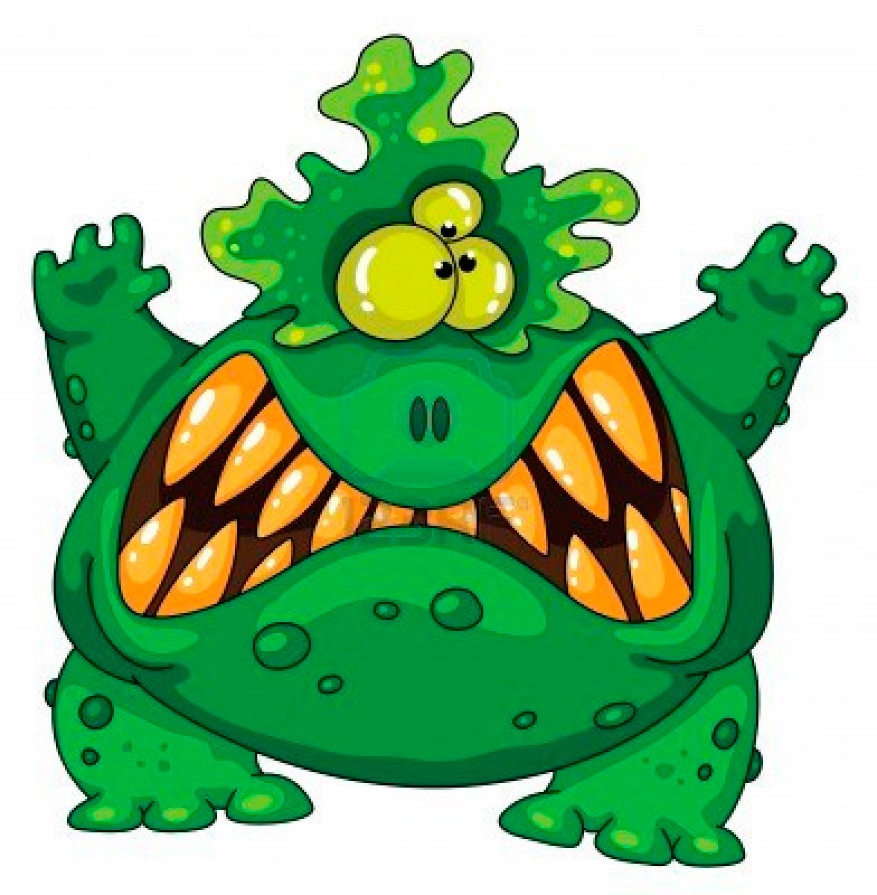 Création Caroline Brault 2018
Nom : __________________________
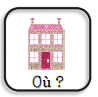 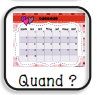 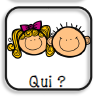 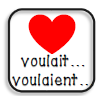 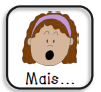 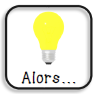 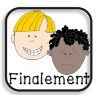 images tirées de Améli-Mélo
Tu es prêt à raconter les aventures que vit ton monstre!  N’oublie pas de mettre beaucoup de détails.  Pense à faire plusieurs paragraphes.  Utilise des marqueurs de relation!
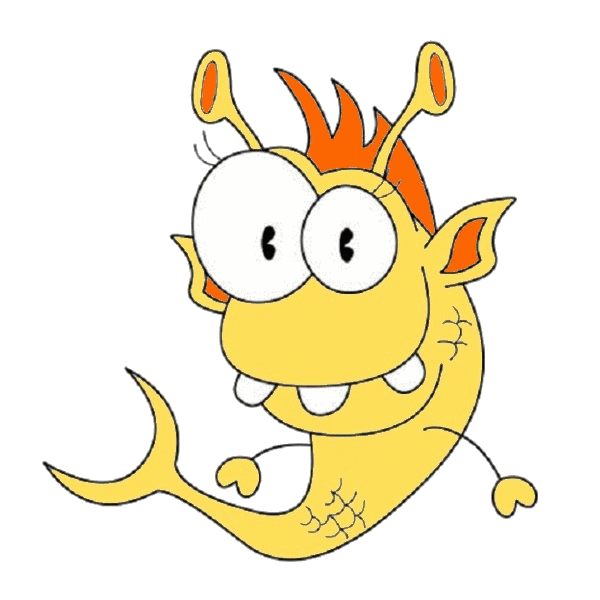 Création Caroline Brault 2018
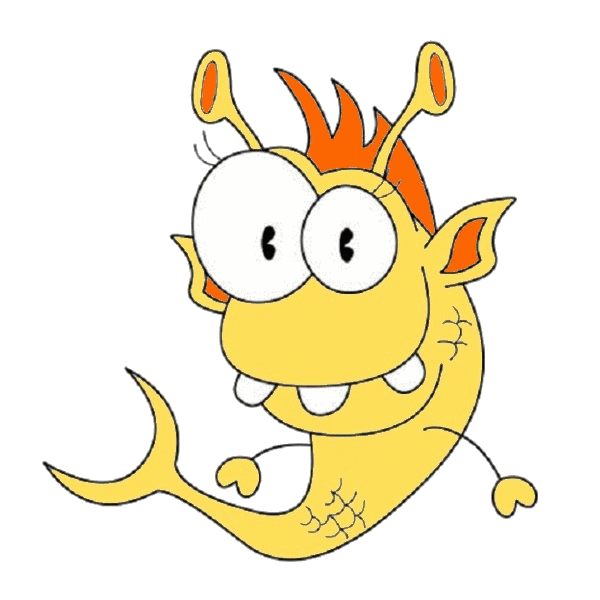 Création Caroline Brault 2018